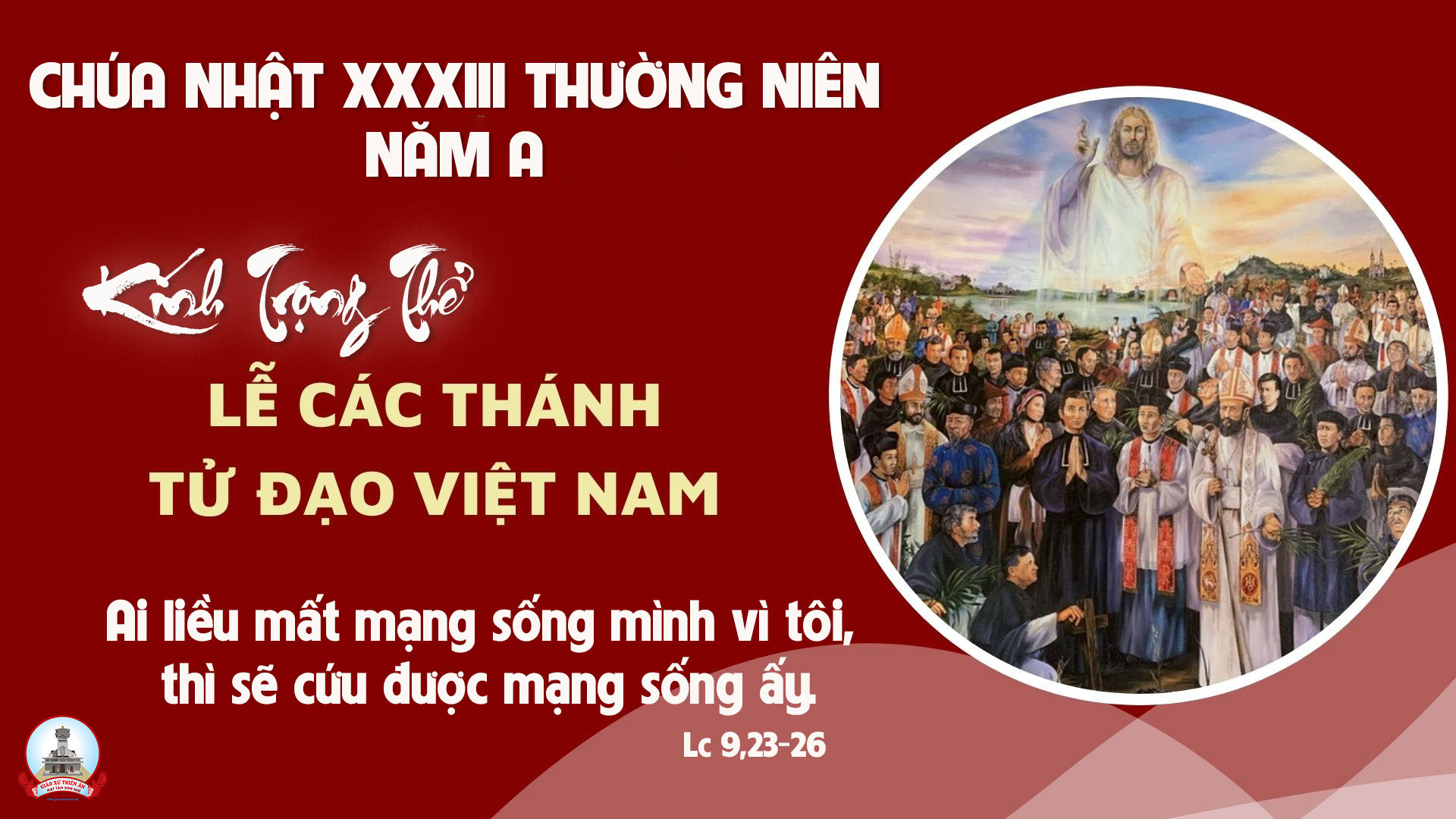 TẬP HÁT CỘNG ĐOÀN
Đk: Ai nghẹn ngào ra đi gieo giống, mùa gặt mai sau, khấp khởi mừng.
Alleluia-alleluia: Phúc cho ai chịu bách hại vì chính đạo, vì Nước Trời là của họ. Alleluia …
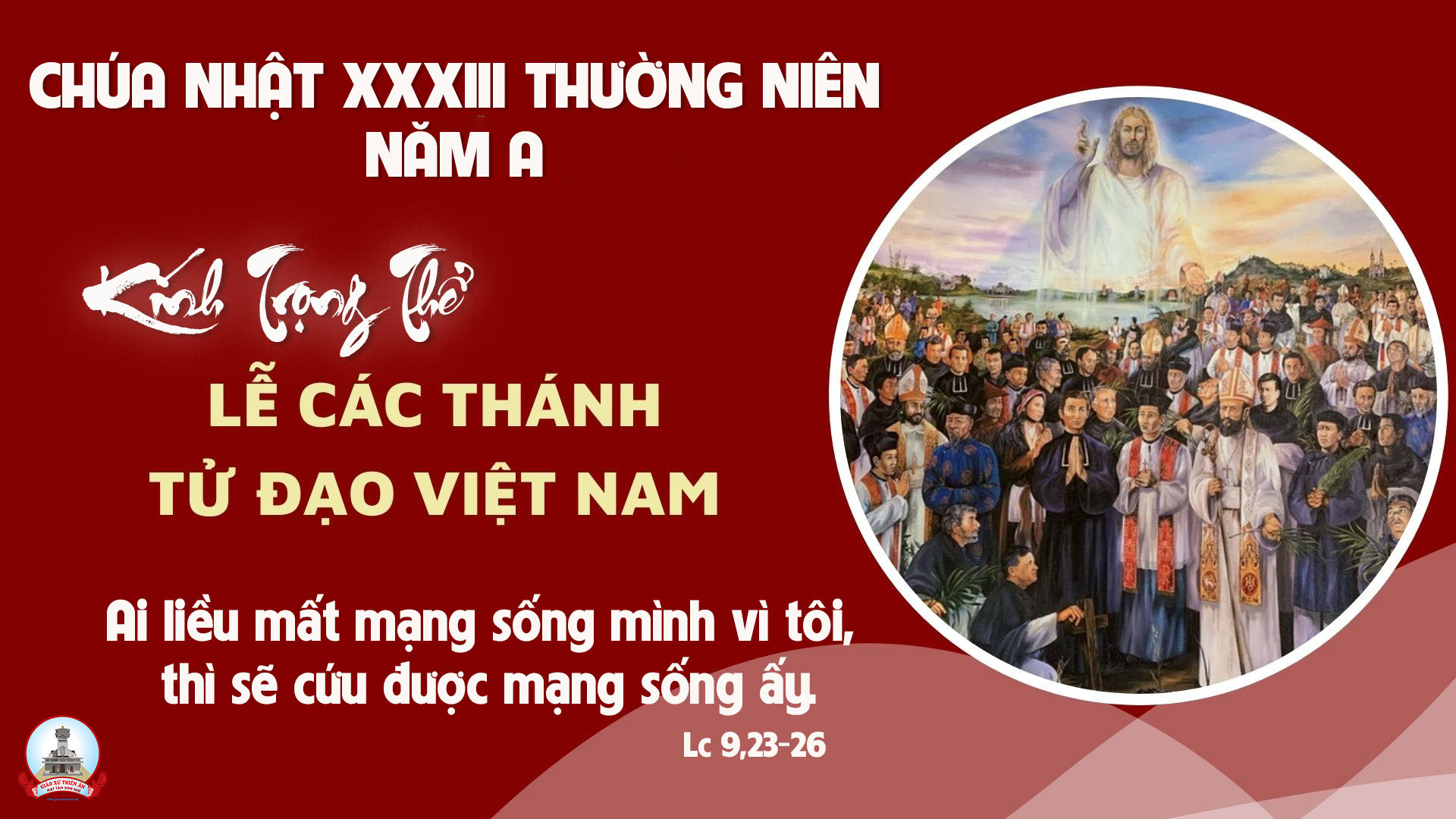 Ca Nhập LễĐẹp ThayLm. Mi Trầm
Đk: (Đẹp thay) Ôi đẹp thay những bước chân gieo mầm cứu rỗi.        ( Đẹp thay )  Ôi đẹp thay những bước chân rảo khắp đường đời.     (Ai gieo trong lệ sầu ) Sẽ gặt trong vui sướng.  (Ai gieo trong nước mắt )  Sẽ về giữa tiếng cười.
** Ôi đẹp thay những bước chân tiến vào giữa lòng thế giới, loan tình thương, tình thương Chúa Trời, loan niềm vui, niềm vui cứu đời, cho mọi người và mọi nơi.
Pk1: Ôi đồng lúa mênh mông phơi mình dưới nắng hồng lúa đã trổ bông dâng ngàn sức sống. Người đi, trong nước mắt, và người về, trong câu ca, tay ôm bó lúa lòng mừng bao la.
Đk: (Đẹp thay) Ôi đẹp thay những bước chân gieo mầm cứu rỗi.        ( Đẹp thay )  Ôi đẹp thay những bước chân rảo khắp đường đời.     (Ai gieo trong lệ sầu ) Sẽ gặt trong vui sướng.  (Ai gieo trong nước mắt )  Sẽ về giữa tiếng cười.
** Ôi đẹp thay những bước chân tiến vào giữa lòng thế giới, loan tình thương, tình thương Chúa Trời, loan niềm vui, niềm vui cứu đời, cho mọi người và mọi nơi.
Pk2: Bao người đã hy sinh say tình Chúa quên mình lý tưởng thần linh muôn đời tôn kính. Người đi, trong nước mắt, và người về, trong câu ca tay ôm bó lúa lòng mừng bao la.
Đk: (Đẹp thay) Ôi đẹp thay những bước chân gieo mầm cứu rỗi.        ( Đẹp thay )  Ôi đẹp thay những bước chân rảo khắp đường đời.     (Ai gieo trong lệ sầu ) Sẽ gặt trong vui sướng.  (Ai gieo trong nước mắt )  Sẽ về giữa tiếng cười.
** Ôi đẹp thay những bước chân tiến vào giữa lòng thế giới, loan tình thương, tình thương Chúa Trời, loan niềm vui, niềm vui cứu đời, cho mọi người và mọi nơi.
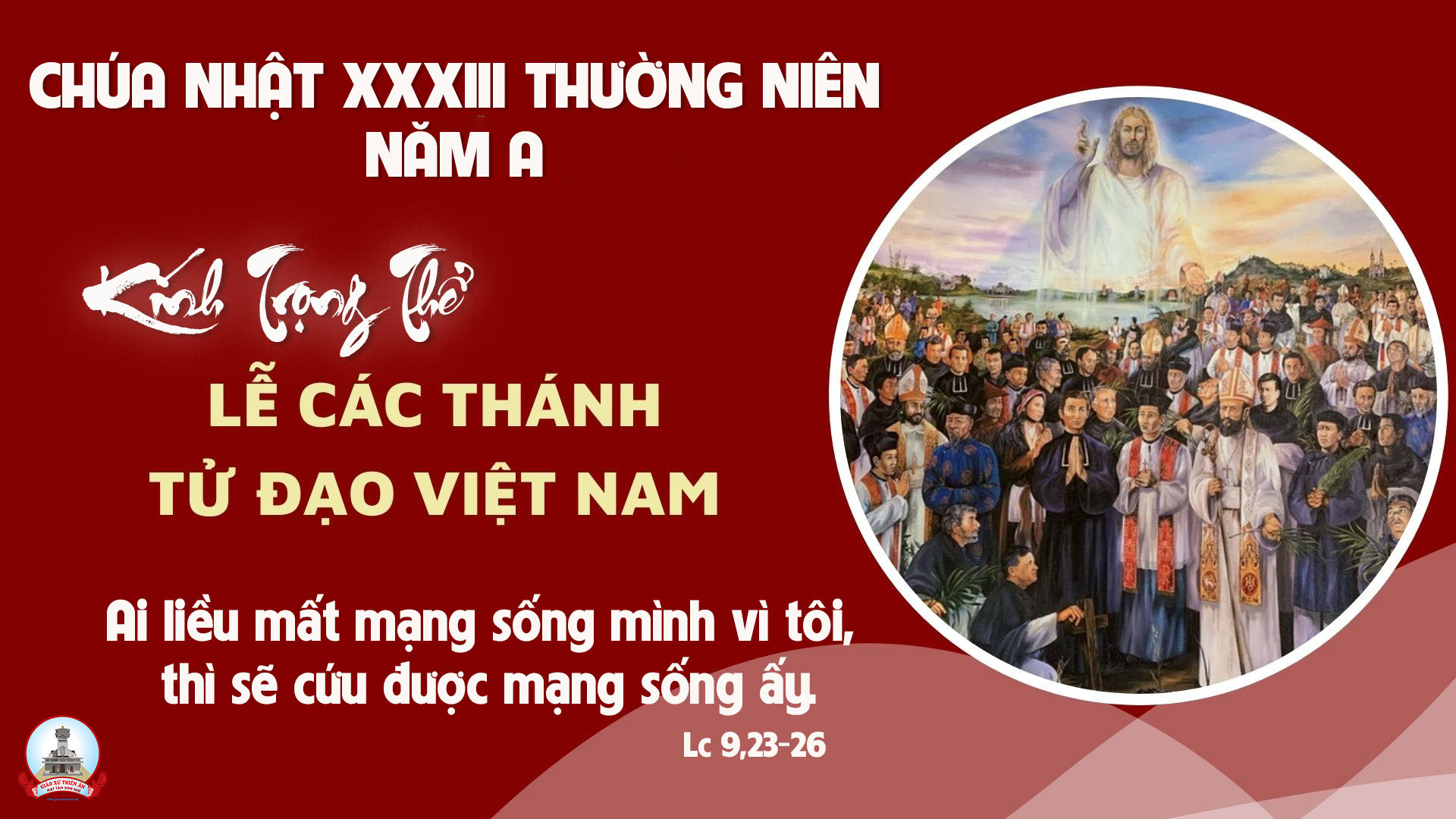 KINH VINH DANH
Ca Lên Đi 2
Chủ tế: Vinh danh Thiên Chúa trên các tầng trời. Và bình an dưới thế, bình an dưới thế cho người thiện tâm.
Chúng con ca ngợi Chúa. Chúng con chúc tụng Chúa. Chúng con thờ lạy Chúa. Chúng con tôn vinh Chúa. Chúng con cảm tạ Chúa vì vinh quang cao cả Chúa.
Lạy Chúa là Thiên Chúa, là Vua trên trời, là Chúa Cha toàn năng. Lạy Con Một Thiên Chúa, Chúa Giê-su Ki-tô.
Lạy Chúa là Thiên Chúa, là Chiên Thiên Chúa, là Con Đức Chúa Cha. Chúa xoá tội trần gian, xin thương, xin thương, xin thương xót chúng con.
Chúa xoá tội trần gian, Xin nhận lời chúng con cầu khẩn. Chúa ngự bên hữu Đức Chúa Cha, xin thương, xin thương, xin thương xót chúng con.
Vì lạy Chúa Giê-su Ki-tô, chỉ có Chúa là Đấng Thánh, chỉ có Chúa là Chúa, chỉ có Chúa là Đấng Tối Cao, cùng Đức Chúa Thánh Thần trong vinh quang Đức Chúa Cha. A-men. A-men.
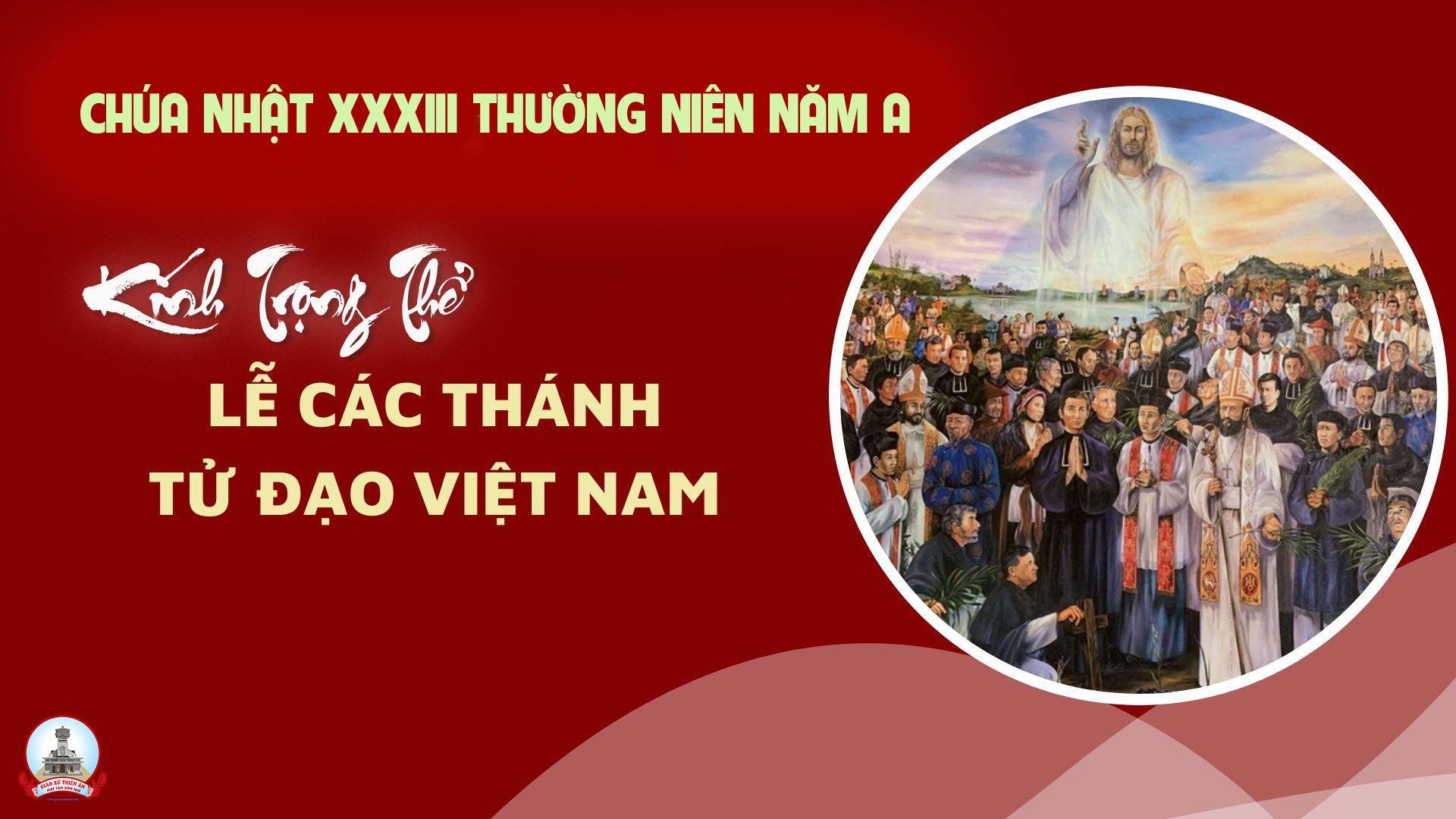 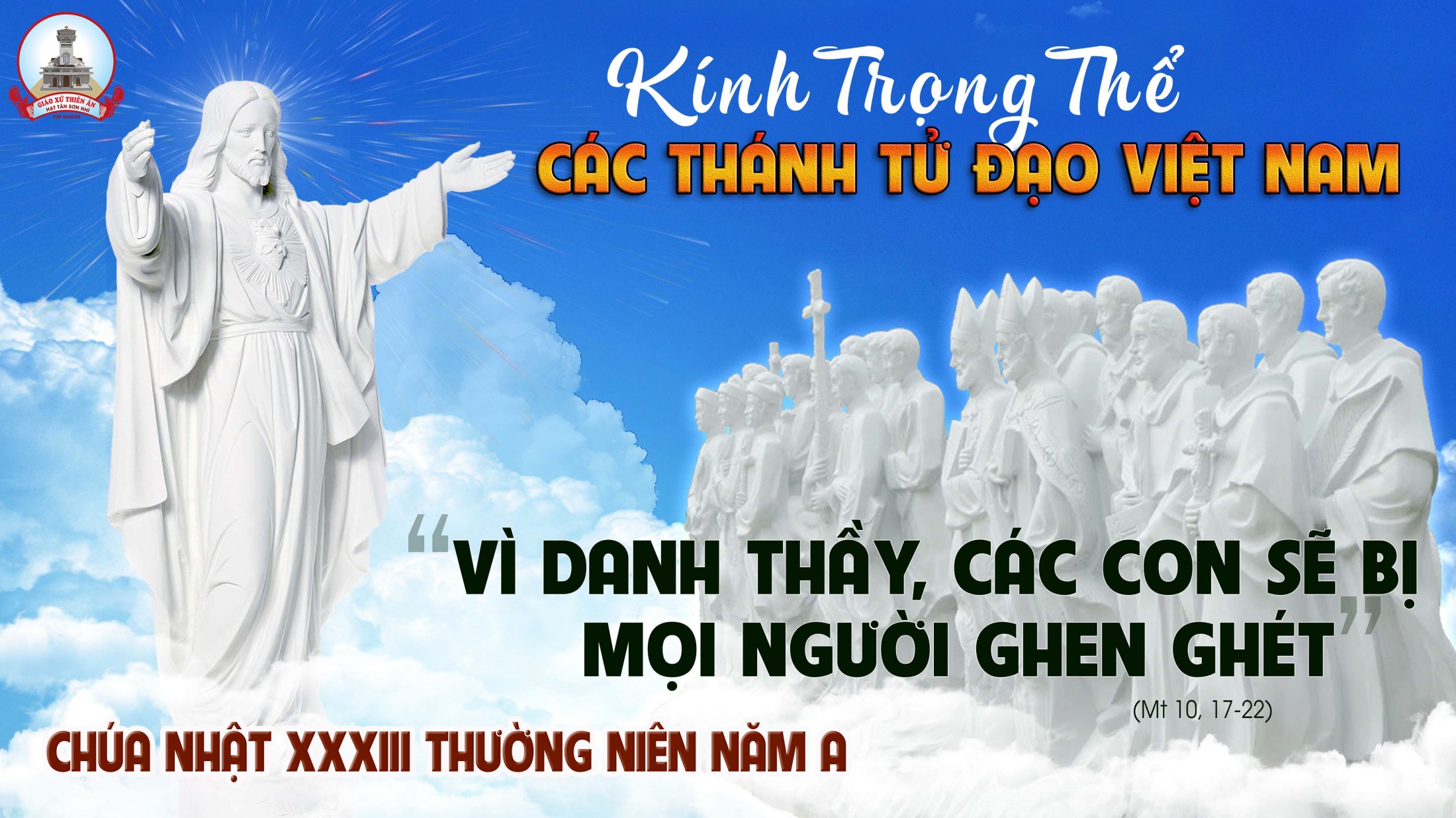 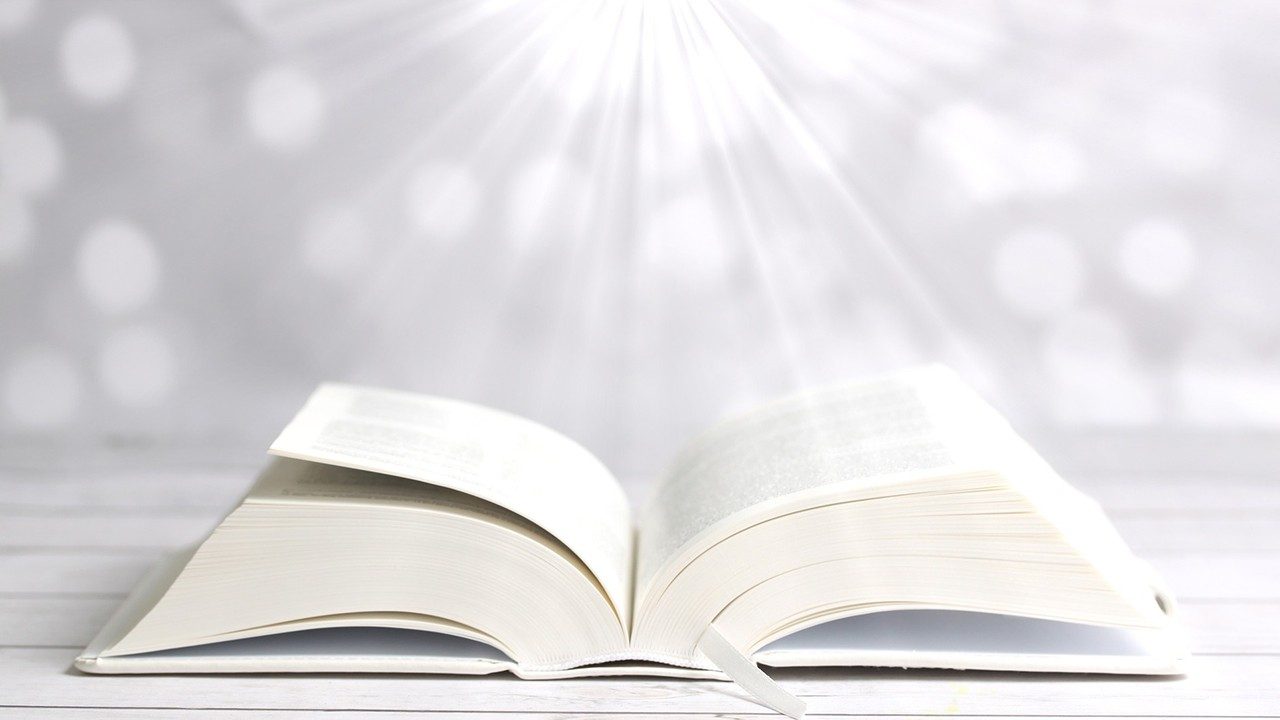 Bài đọc 1.
Bài trích sách Ma-ca-bê quyển thứ hai.
Bà mẹ là người đáng khâm phục, vì bà can đảm chịu đựng nhờ niềm trông cậy bà đặt nơi Đức Chúa.
Thánh Vịnh 125Chúa Nhật XXXIII Thường NiênNăm ACác Thánh Tử Đạo Việt NamLm. Kim Long04 Câu
Đk: Ai nghẹn ngào ra đi gieo giống, mùa gặt mai sau, khấp khởi mừng.
Tk1: Từ Si-on khi được Chúa dẫn về, ta ngỡ ngàng tựa trong giấc mơ. Tiếng cười rộn rã đôi môi, lời hoan ca vang rền cửa miệng.
Đk: Ai nghẹn ngào ra đi gieo giống, mùa gặt mai sau, khấp khởi mừng.
Tk2: Này chư dân to nhỏ với nhau rằng: Ôi Chúa làm việc bao lớn lao. Chúa làm việc lớn lao thay, và ta nay vui mừng đầy tràn.
Đk: Ai nghẹn ngào ra đi gieo giống, mùa gặt mai sau, khấp khởi mừng.
Tk3: Nguyện anh em lao tù Chúa đưa về, như suối cạn miền Nam đón mưa. Lúc này buồn bã đi gieo, mùa mai sau vui mừng hái gặt.
Đk: Ai nghẹn ngào ra đi gieo giống, mùa gặt mai sau, khấp khởi mừng.
Tk4: Họ ra đi, đi mà đẫm châu lệ, gieo vãi từng hạt ươm giống đây. Lúc về, về sẽ reo vui, và trên vai mang nặng lúa vàng.
Đk: Ai nghẹn ngào ra đi gieo giống, mùa gặt mai sau, khấp khởi mừng.
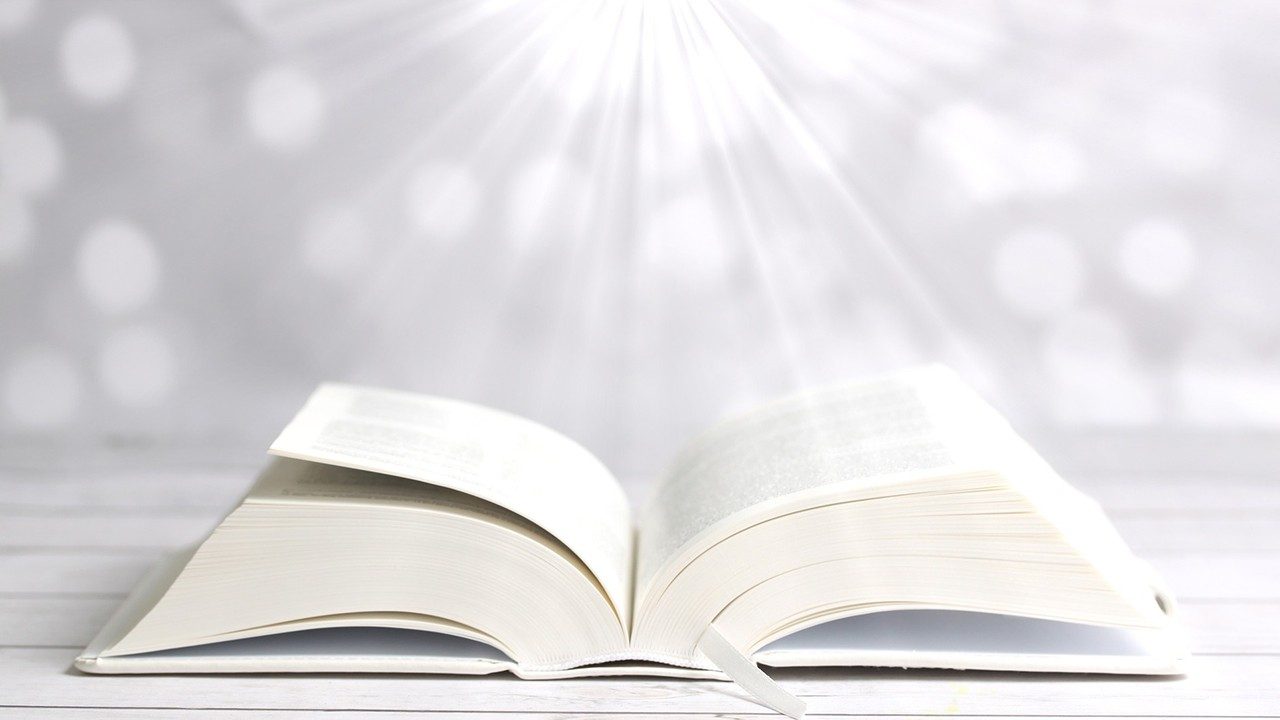 Bài đọc 2.
Bài trích thư của thánh Phao-lô tông đồ gửi tín hữu Rô-ma.Dù sự chết hay sự sống cũng không tách được chúng ta ra khỏi tình yêu của Thiên Chúa.
Alleluia-alleluia: Phúc cho ai chịu bách hại vì chính đạo, vì Nước Trời là của họ. Alleluia …
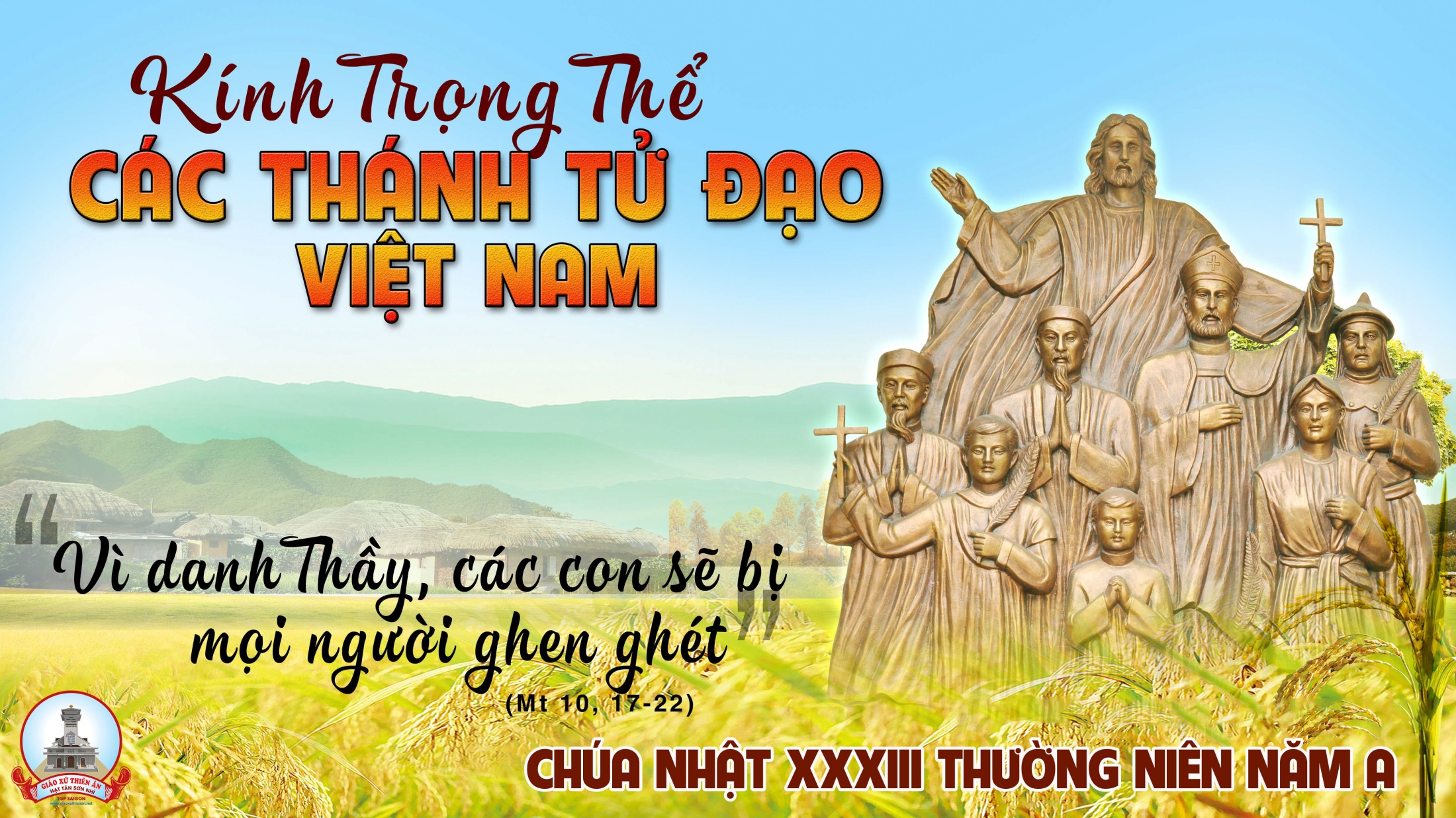 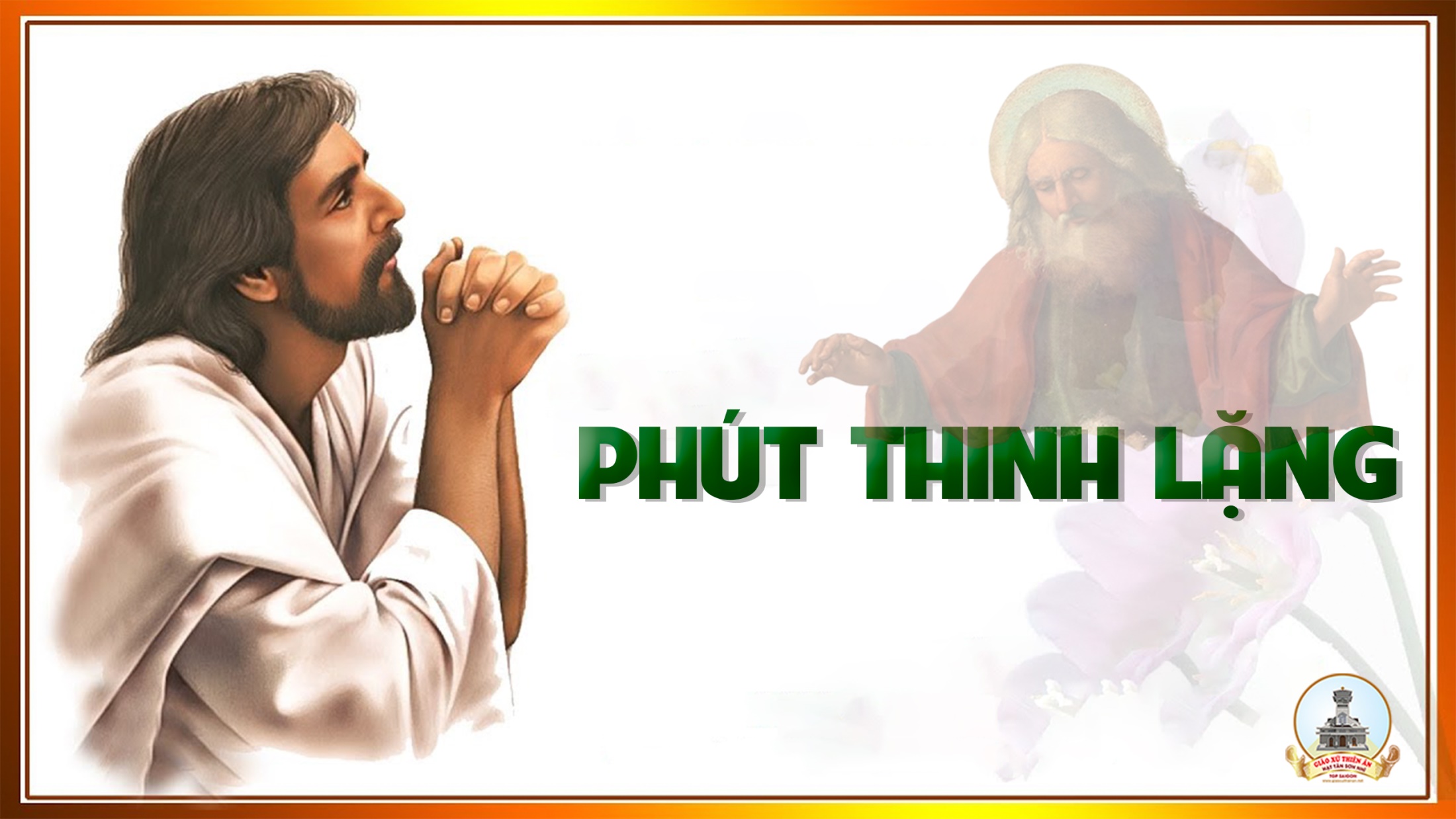 KINH TIN KÍNH
Tôi tin kính một Thiên Chúa là Cha toàn năng, Đấng tạo thành trời đất, muôn vật hữu hình và vô hình.
Tôi tin kính một Chúa Giêsu Kitô, Con Một Thiên Chúa, Sinh bởi Đức Chúa Cha từ trước muôn đời.
Người là Thiên Chúa bởi Thiên Chúa, Ánh Sáng bởi Ánh Sáng, Thiên Chúa thật bởi Thiên Chúa thật,
được sinh ra mà không phải được tạo thành, đồng bản thể với Đức Chúa Cha: nhờ Người mà muôn vật được tạo thành.
Vì loài người chúng ta và để cứu độ chúng ta, Người đã từ trời xuống thế.
Bởi phép Đức Chúa Thánh Thần, Người đã nhập thể trong lòng Trinh Nữ Maria, và đã làm người.
Người chịu đóng đinh vào thập giá vì chúng ta, thời quan Phongxiô Philatô; Người chịu khổ hình và mai táng, ngày thứ ba Người sống lại như lời Thánh Kinh.
Người lên trời, ngự bên hữu Đức Chúa Cha, và Người sẽ lại đến trong vinh quang để phán xét kẻ sống và kẻ chết, Nước Người sẽ không bao giờ cùng.
Tôi tin kính Đức Chúa Thánh Thần là Thiên Chúa và là Đấng ban sự sống, Người bởi Đức Chúa Cha và Đức Chúa Con mà ra,
Người được phụng thờ và tôn vinh cùng với Đức Chúa Cha và Đức Chúa Con: Người đã dùng các tiên tri mà phán dạy.
Tôi tin Hội Thánh duy nhất thánh thiện công giáo và tông truyền.
Tôi tuyên xưng có một Phép Rửa để tha tội. Tôi trông đợi kẻ chết sống lại và sự sống đời sau. Amen.
LỜI NGUYỆN TÍN HỮU
Các Thánh tử đạo Việt Nam là những đấng hết lòng tin tưởng và yêu mến Chúa, trung thành với Giáo Hội, sống trọn vẹn niềm tin đã lãnh nhận. Với tâm tình cảm phục và mến yêu các bậc anh hùng tiền bối trong đời sống đức tin,
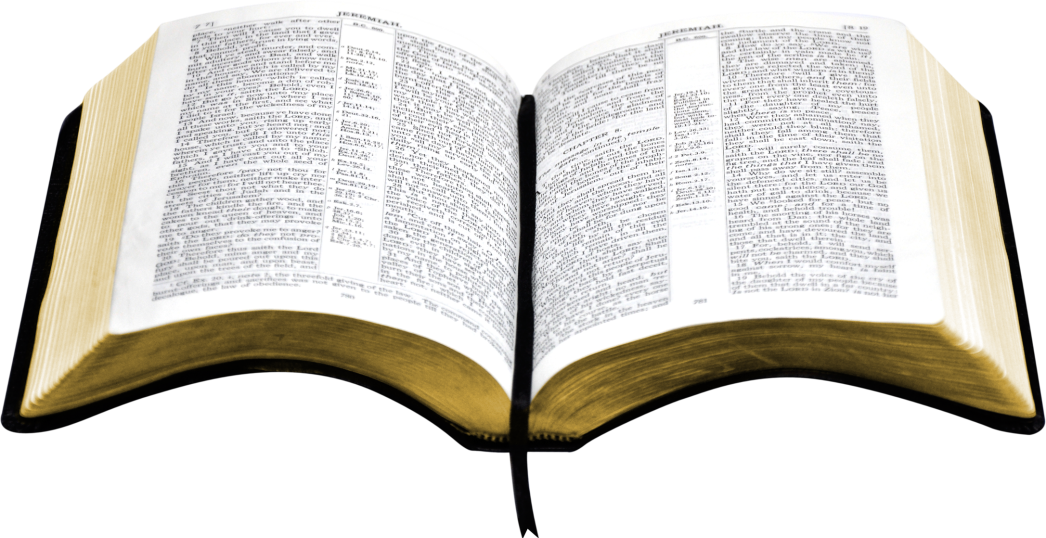 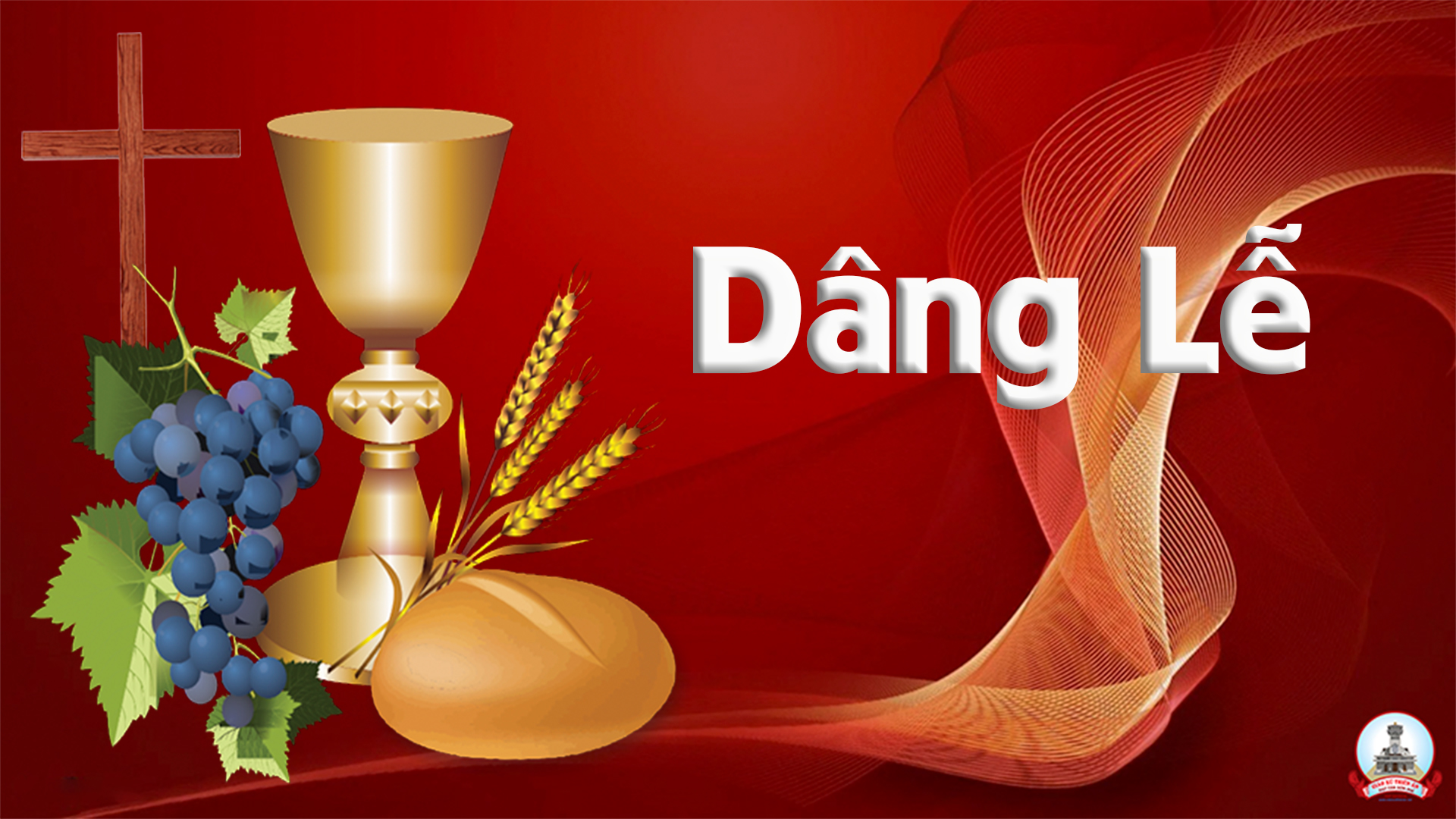 Hiến Dâng Máu ĐàoĐinh Công Huỳnh
Pk1: Những giọt máu đào nảy mầm sinh nhiều hoa trái. Với lòng dũng cảm tử đạo không hề lung lay. Một lòng mến Chúa hy sinh cho dù thương đau. Tình yêu sắt son đến cùng ngàn năm thắm màu.
ĐK: Nguyện dâng lên Chúa, tinh hoa bánh thơm rượu ngon. Hòa trong lễ dâng, các Thánh Tử Đạo Việt Nam. Nguyện nên hy lễ, yêu thương với tấm lòng son. Ngài ơi đoái thương, đón lấy tấm lòng chúng con.
Pk2:  Tấm lòng những vị tử đạo ôi thật cao quý. Chẳng sợ khổ hình, ngục tù, gông cùm, gian lao. Niềm tin sắt đá trung kiên muôn đời không phai. Một lòng hiến dâng máu đào gội trên đất Việt.
ĐK: Nguyện dâng lên Chúa, tinh hoa bánh thơm rượu ngon. Hòa trong lễ dâng, các Thánh Tử Đạo Việt Nam. Nguyện nên hy lễ, yêu thương với tấm lòng son. Ngài ơi đoái thương, đón lấy tấm lòng chúng con.
Pk3: Máu đào thắm đượm truyền lại cho đàn con cháu. Giống hạt lúa mì nằm đợi mưa nguồn đêm thâu. Chờ ngày nắng ấm đơm bông tô đẹp quê hương. Trở nên lễ dâng chân thành Ngài ơi đón nhận.
ĐK: Nguyện dâng lên Chúa, tinh hoa bánh thơm rượu ngon. Hòa trong lễ dâng, các Thánh Tử Đạo Việt Nam. Nguyện nên hy lễ, yêu thương với tấm lòng son. Ngài ơi đoái thương, đón lấy tấm lòng chúng con.
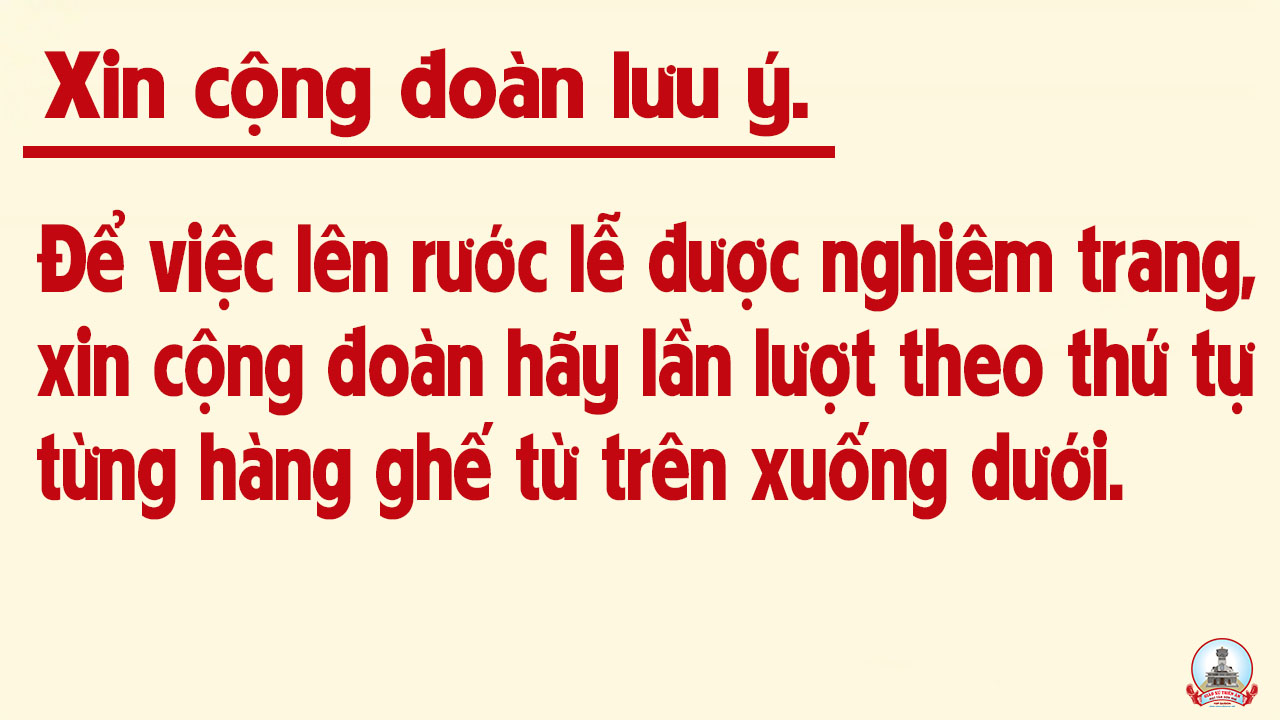 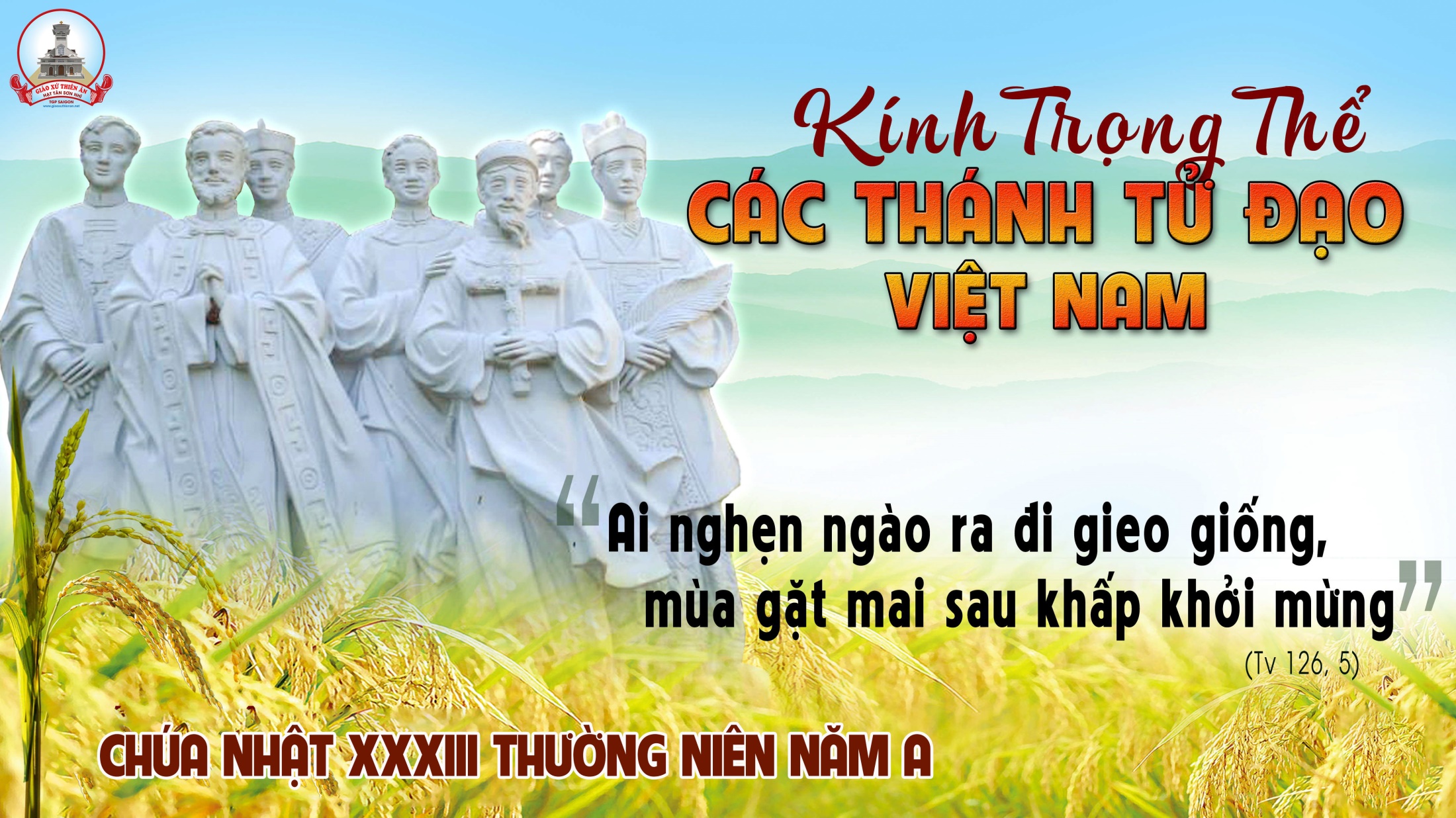 Ca Nguyện Hiệp LễHùng Ca Huyết SửHồng Trần & Phạm Đình Đài
Đk: Thật là vinh phúc, cho ai hy sinh cuộc đời, một lần liều mất thân mình, chọn tình yêu Chúa.
Pk1: Cho ai cho cả tâm hồn, yêu ai dâng trọn, cuộc đời. Dẫu hy sinh mình, dẫu chết cho người. Một lòng son minh chứng Đức Tin. Gươm thâu xác thân rã rời.
** Máu thắm kết liễu cuộc đời. Máu tình yêu cao vời, chứng lòng tin sáng ngời vì yêu Chúa liều hiến thân mình.
** Vì Chúa xác nào tiêu tan, thân phận loài người. Vì Chúa dẫu đời chông gai, cam chịu khổ hình. Thịt xương kia tuôn rơi, ghi nhớ chiều nào trên Thập Giá. Hồn bay lên cao xanh, tìm Chúa trong khúc ca vang.
** Một chiều nào trên Can-vê. Ngài liều mình chết đau thương trên Thập Tự máu. Có Tình Yêu nào, dám liều thân mình. Chuộc tội trần gian đắm mê.
** Ngày nào cùm gông đau thương, chiều nào hòa lẫn nước mắt pháp trường đẫm máu. Có Tình yêu nào, chết vì yêu người. Trọn đời dâng hiến Tình Yêu.
** Người hãy nhớ pháp trường năm xưa, gương anh dũng. Máu hiển vinh đã nảy sinh, lúa vàng. Nảy mầm mọc lên khắp thế này, người ki-tô hữu. thật là huyền diệu thay, nhờ người liều chết ai hay.
Pk2: Bao nhiêu gian khổ chẳng nề, vui hy sinh chịu khổ đau. Khóc chi hỡi người, hãy luôn tươi cười.
** Ngậm cay đắng chia sớt nỗi đau. Muôn năm nhớ gương anh hùng. Chúa đã chết núi Can-vê. Chết vì yêu nhân loại, chết vì thương con người, loài người hỡi biết lấy chi đền.
** Nhờ Chúa cứu nhân gian xóa mọi tội tình, nhờ Chúa lãnh nhận hy sinh, cam chịu nhục hình. Còn chi vô tâm hơn  hỡi thế trần, sao vẫn hờ hững. Đời mang thêm đau thương, vì thiếu. Tin Mến Chúa Trời.
** Cuộc đời này bao chông gai, đường trần này lắm nước mắt thiếu nguồn Chân Lý. Lối về Quê Trời vẫn còn xa vời. Loài người ơi sao đắm mê.
** Cùng tìm về Cha yêu thương, nhận mình tội lỗi, thống hối mong tình thương Chúa. Chết thân xác trần, sống phần linh hồn. Chọn phần nghiệp Chúa ngày sau.
** Từ nay hứa vững lòng Tin Yêu Cậy trông Chúa. Nhớ người xưa đã đổ hết máu đào. Máu lệ trào đang sinh những mầm người Ki-tô mới. Giờ được nhìn mặt Chúa, lệ mừng hòa khúc ca.
Đk: Ngài treo trên thập giá, cùng các Đấng Thánh Tử Đạo Việt Nam. Nay hiển vinh trời cao, giúp đức tin cho dân Chúa đang nơi trần gian.
** Cho người Ki-tô hữu, xưng Đức Tin mong sáng Danh Chúa Trời. Giữa những đam mê đời, nhớ anh hùng Tử Đạo Viết Nam.
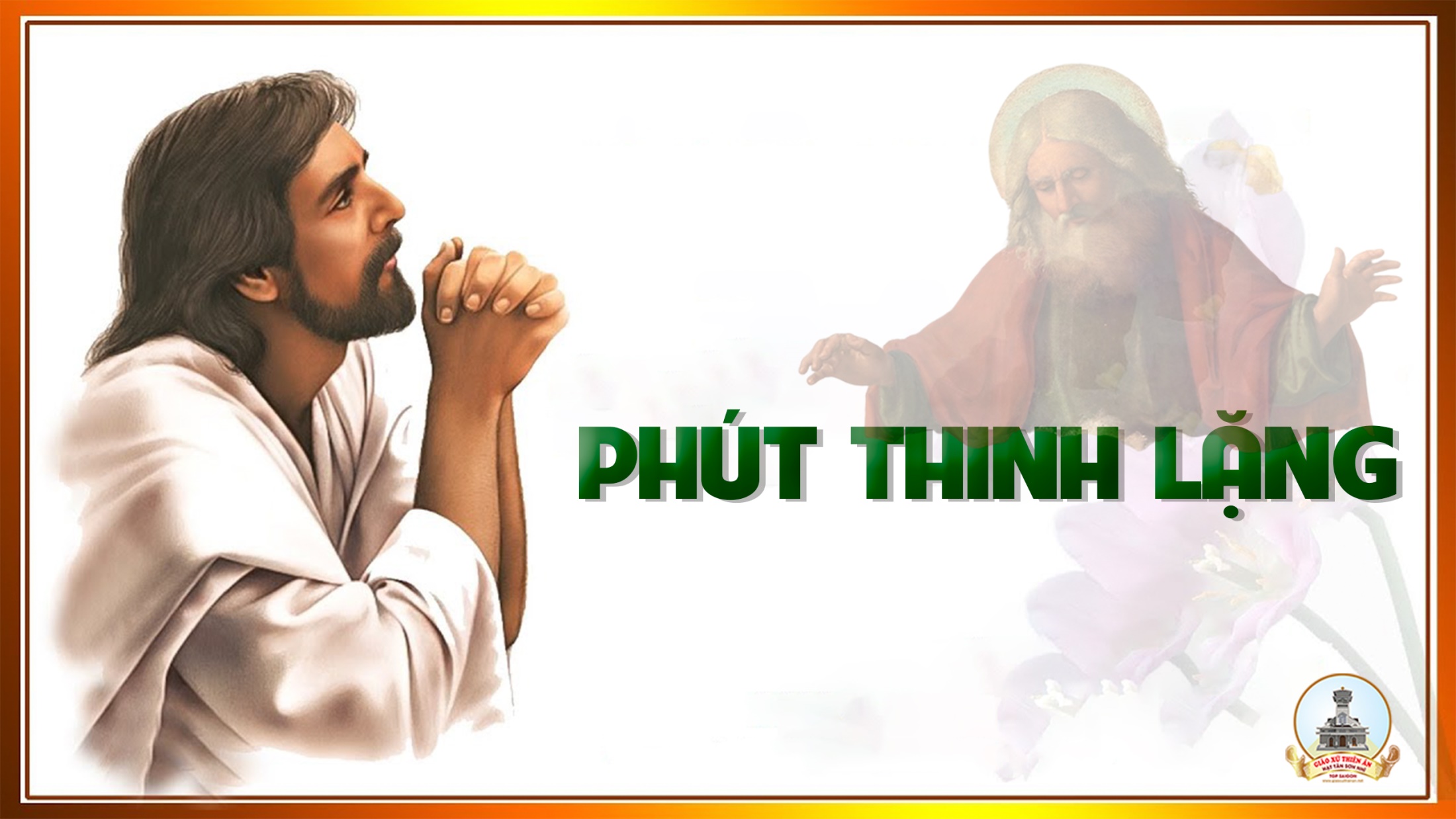 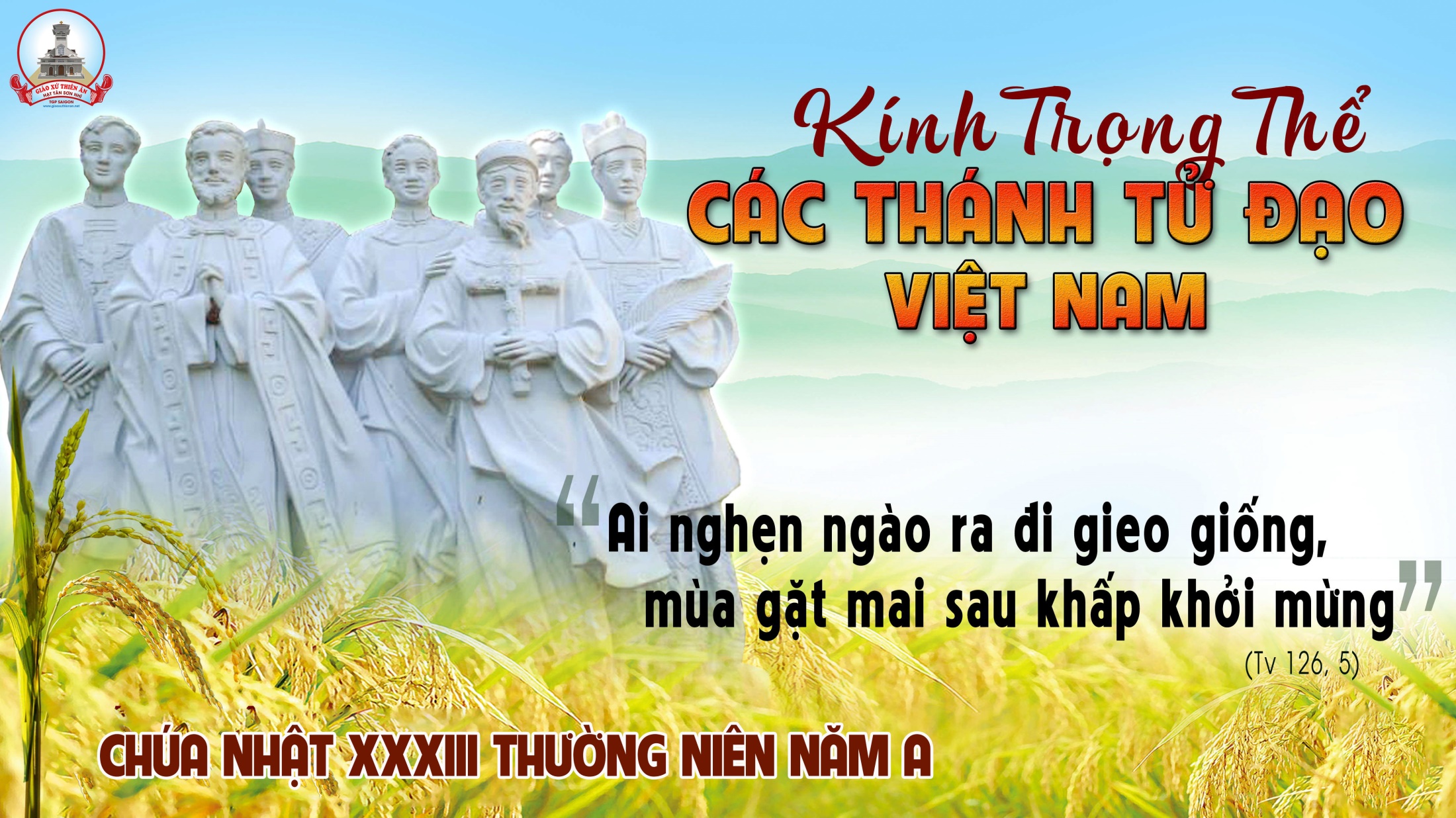 Ca Kết LễMẹ Ơi Xót ThươngĐinh Công Huỳnh
Pk1:  Bao linh hồn đớn đau, còn rên xiết nơi thảm sầu. Luôn kêu cầu đến Mẹ, dủ thương xin Chúa nhân từ. Xoá hết mọi lỗi lầm, luỵ vương nơi chốn gian trần. Bởi xác thân yếu hèn, nhờ tình Chúa rửa sạch trong.
ĐK: Nguyện Mẹ từ ái, xin Chúa thương tha bao lỗi lầm. Mở tay đón nhận, những linh hồn ở nơi vực sâu. Nguyện Mẹ cầu giúp, xin Chúa cho vui hưởng thánh nhan. Thứ tha sai phạm, dẫn vào chốn quê ngàn sau.
Pk2: Van xin Mẹ xót thương, dập đi ánh lửa hãi hùng. Đưa con về với nguồn, thiều quang vinh phúc thiên đường. Với lỗi lầm trót phạm, nguyện xin Thiên Chúa khoan hồng. Chớ chấp thân tro bụi, mỏng dòn sớm nở chiều tan.
ĐK: Nguyện Mẹ từ ái, xin Chúa thương tha bao lỗi lầm. Mở tay đón nhận, những linh hồn ở nơi vực sâu. Nguyện Mẹ cầu giúp, xin Chúa cho vui hưởng thánh nhan. Thứ tha sai phạm, dẫn vào chốn quê ngàn sau.
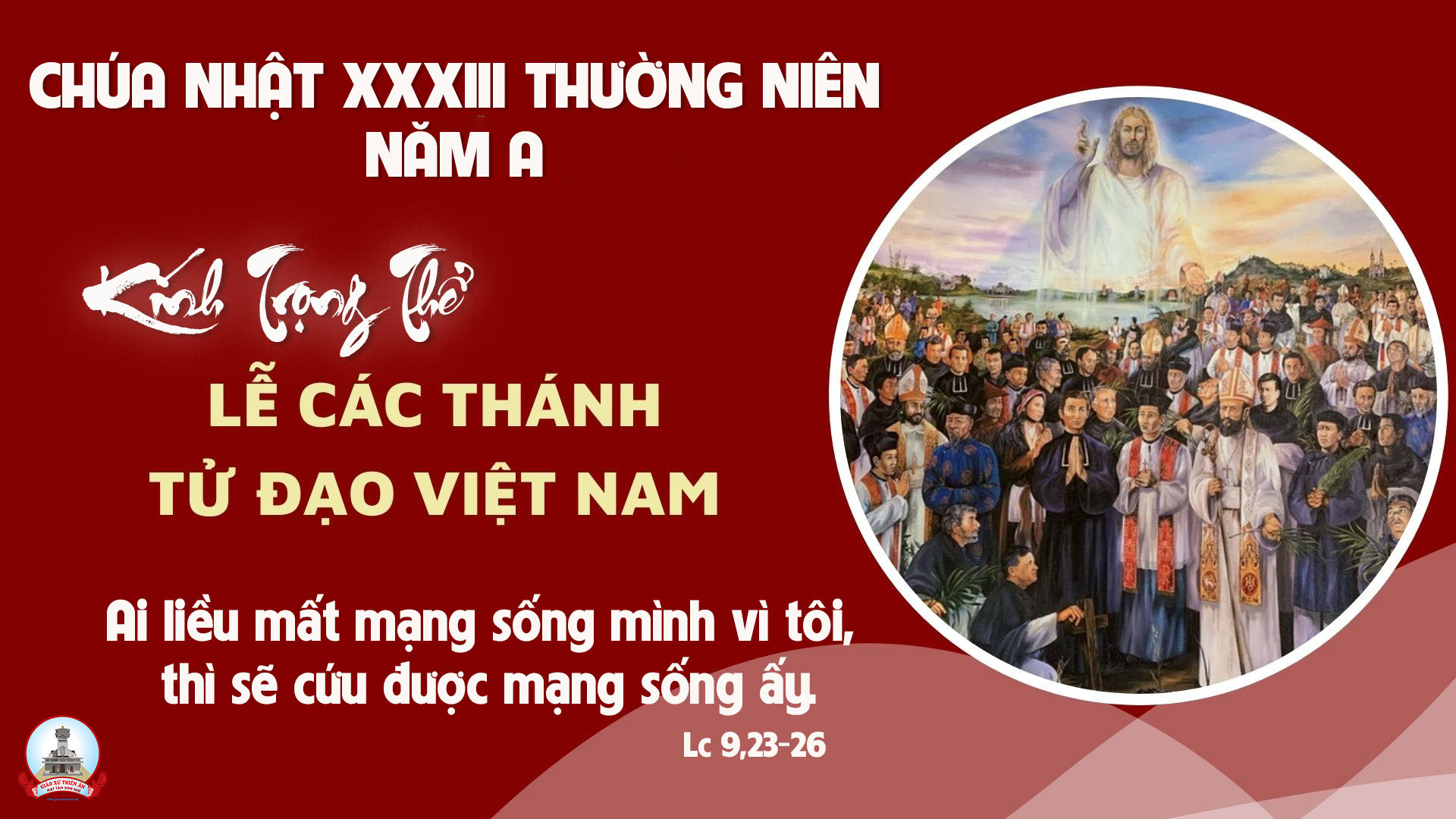